Fractional exponents
Index number
Radical
3
If there is no index number shown, it is a square root and the index number is 2.
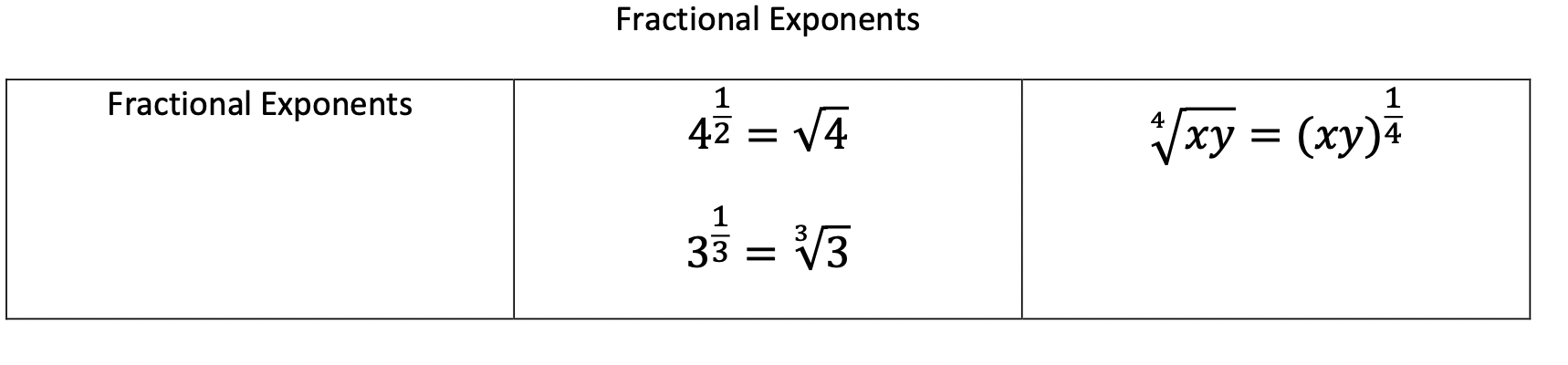